Chat GPT and other large language models
Jan Jovan
Menthor: Tatjana Zrimec
OUTLINE
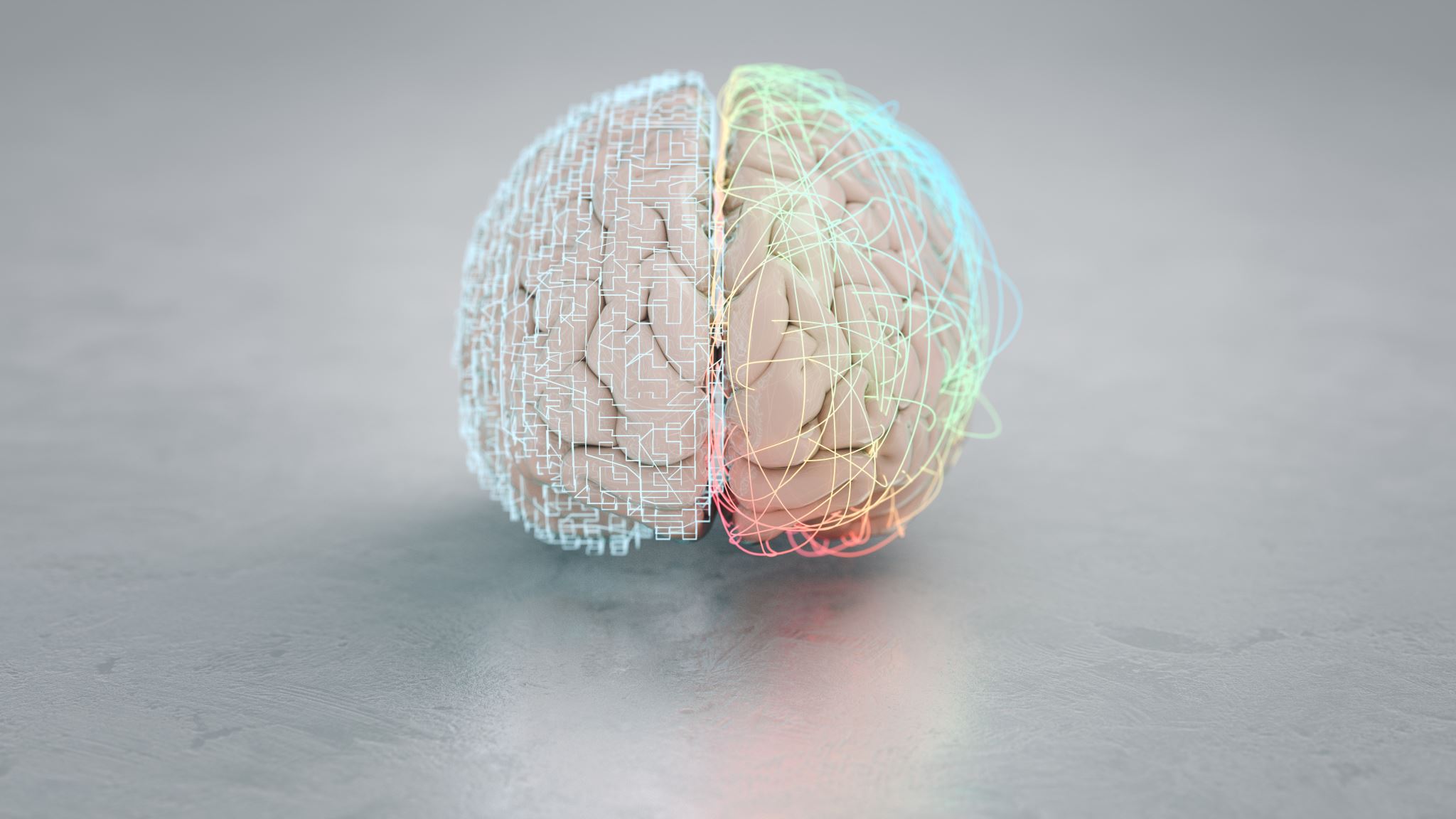 Large Language Models
Type of AI model
Generating and processing natural language
LLMs can process images, videos, voice
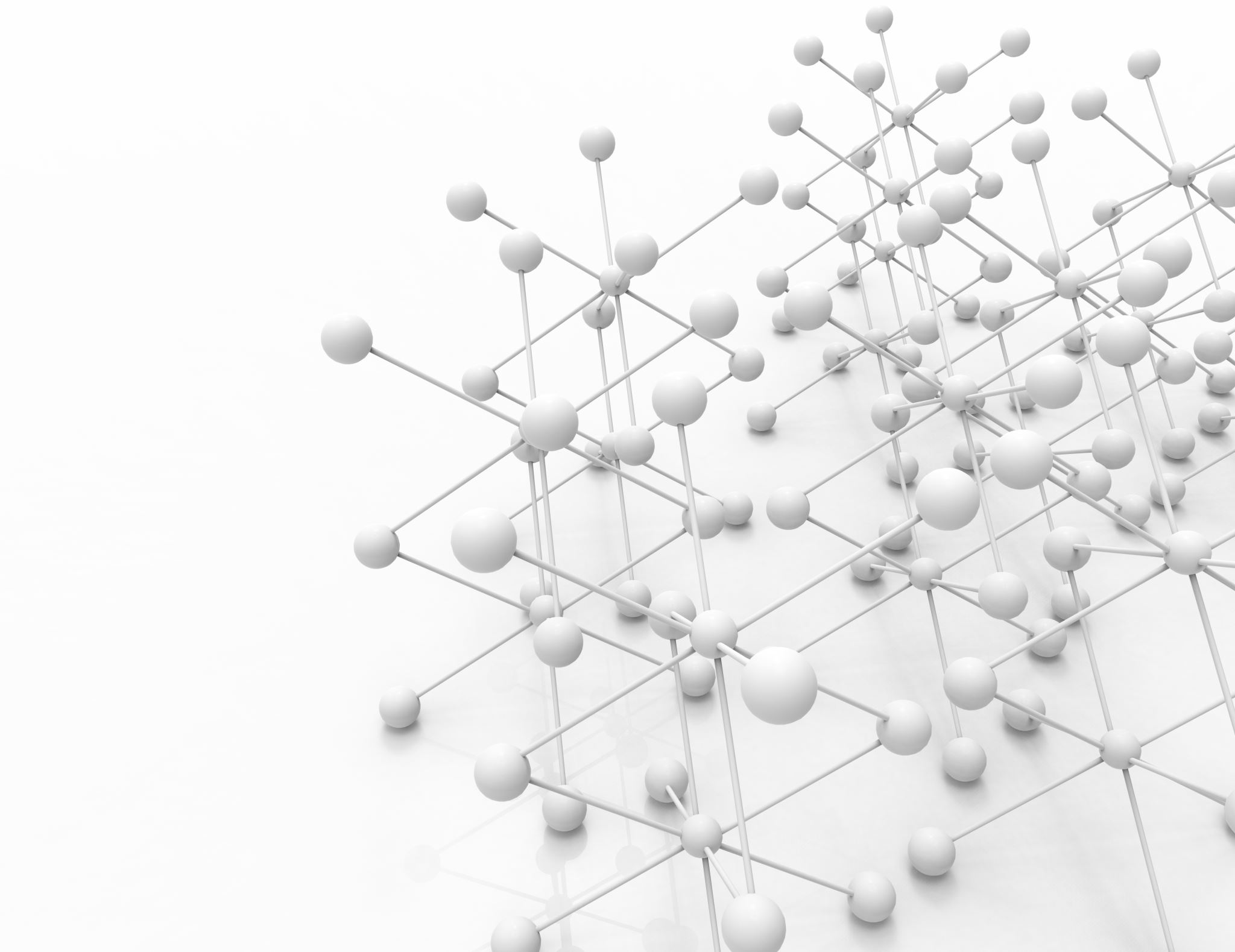 Characteristics of Large Language Models
Multiple layers of neural network
Transformer architecture
Training on large datasets
Different training techniques
Use of Large Language Models
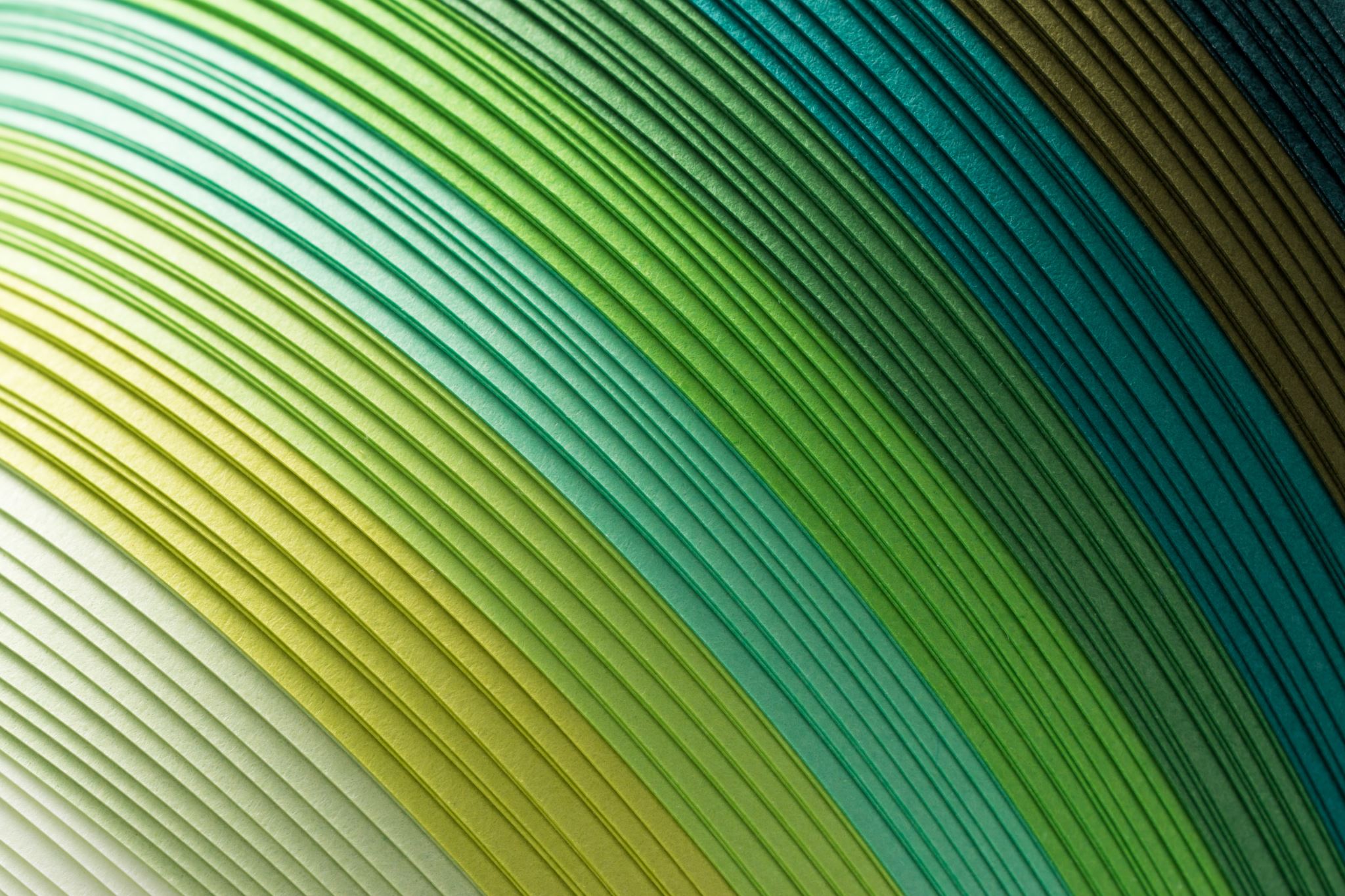 Models
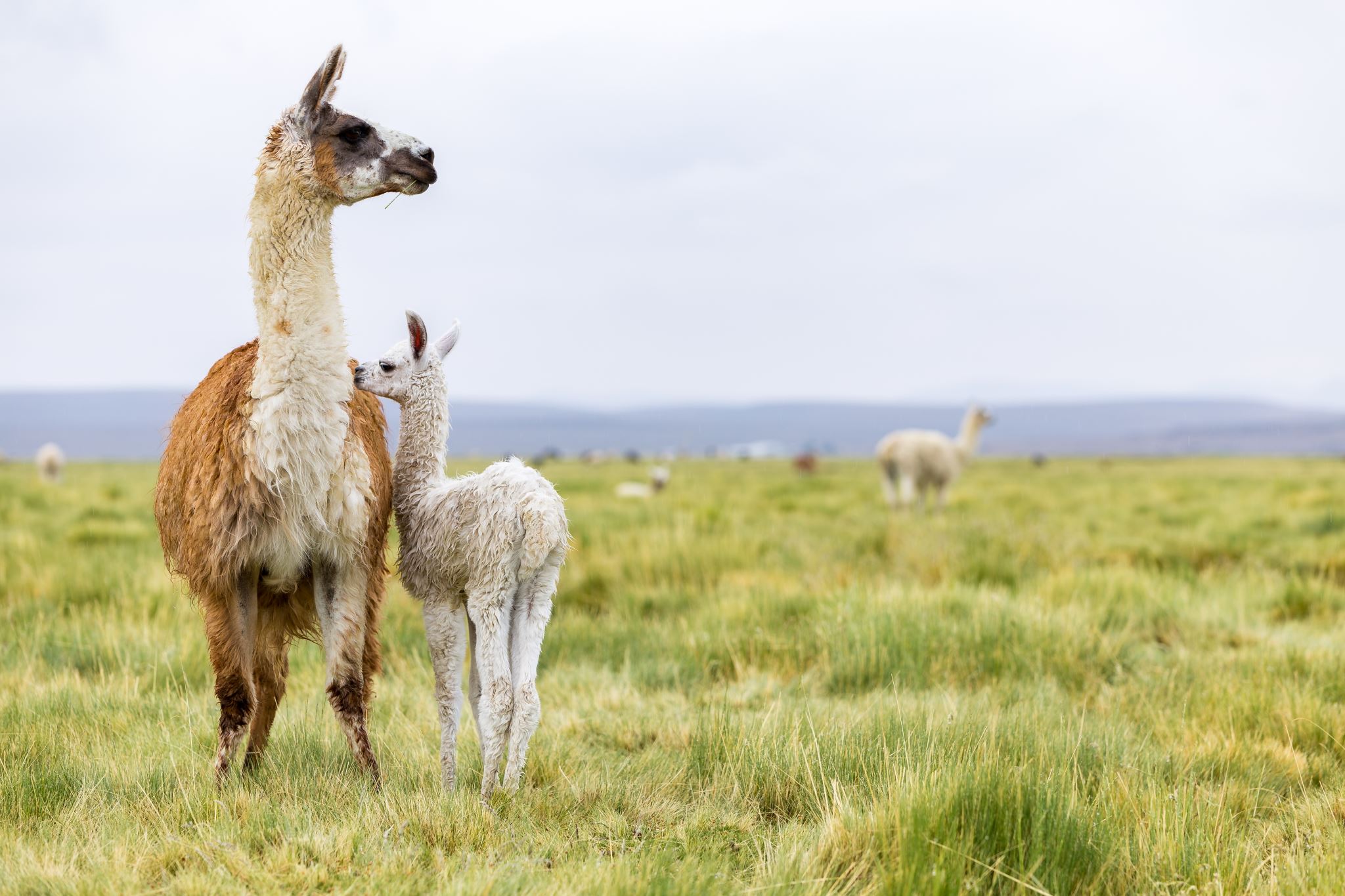 My research
API (GPT) vs open source models (LLaMA)
Applications of LLMs in:
Medicine
Robotics
…

Future research: improvement over time
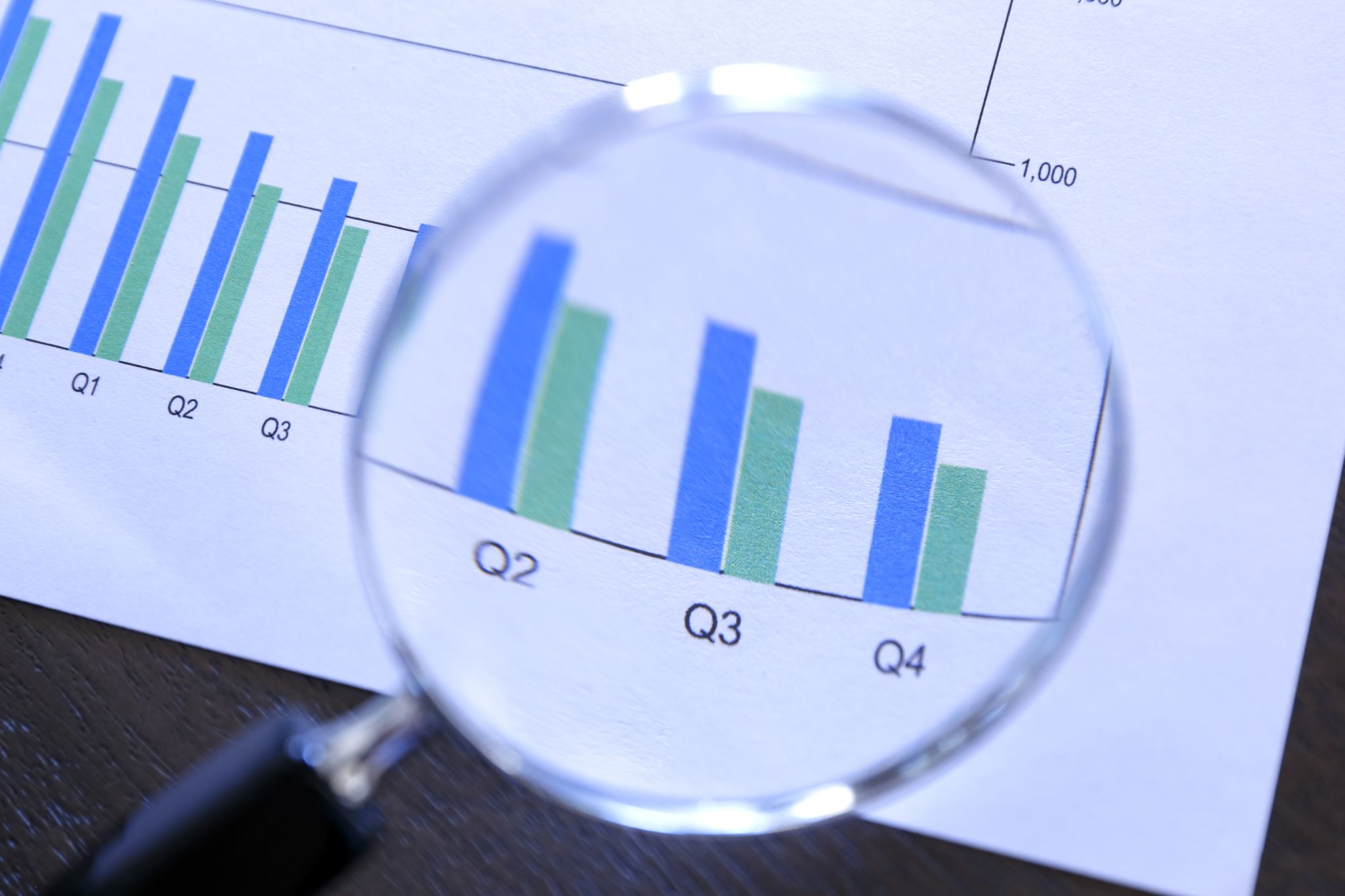 My research
Reading research papers
Gather results
Model comparison:
Leaderboards
Datasets
My experiment
Application research
Leaderboards
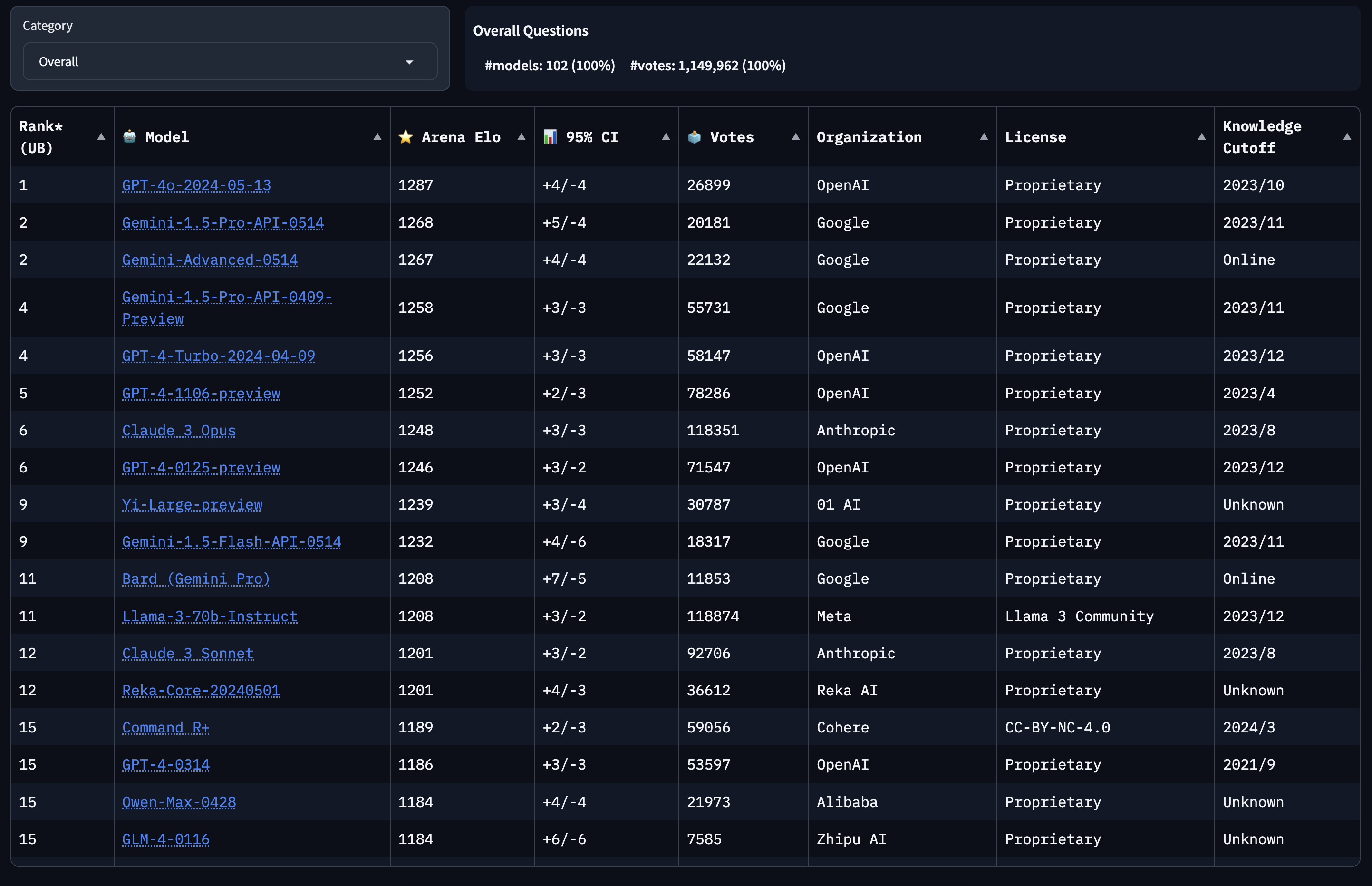 A lot of them
Many based on datasets
“The best” one is LLMArena
Based on user votes
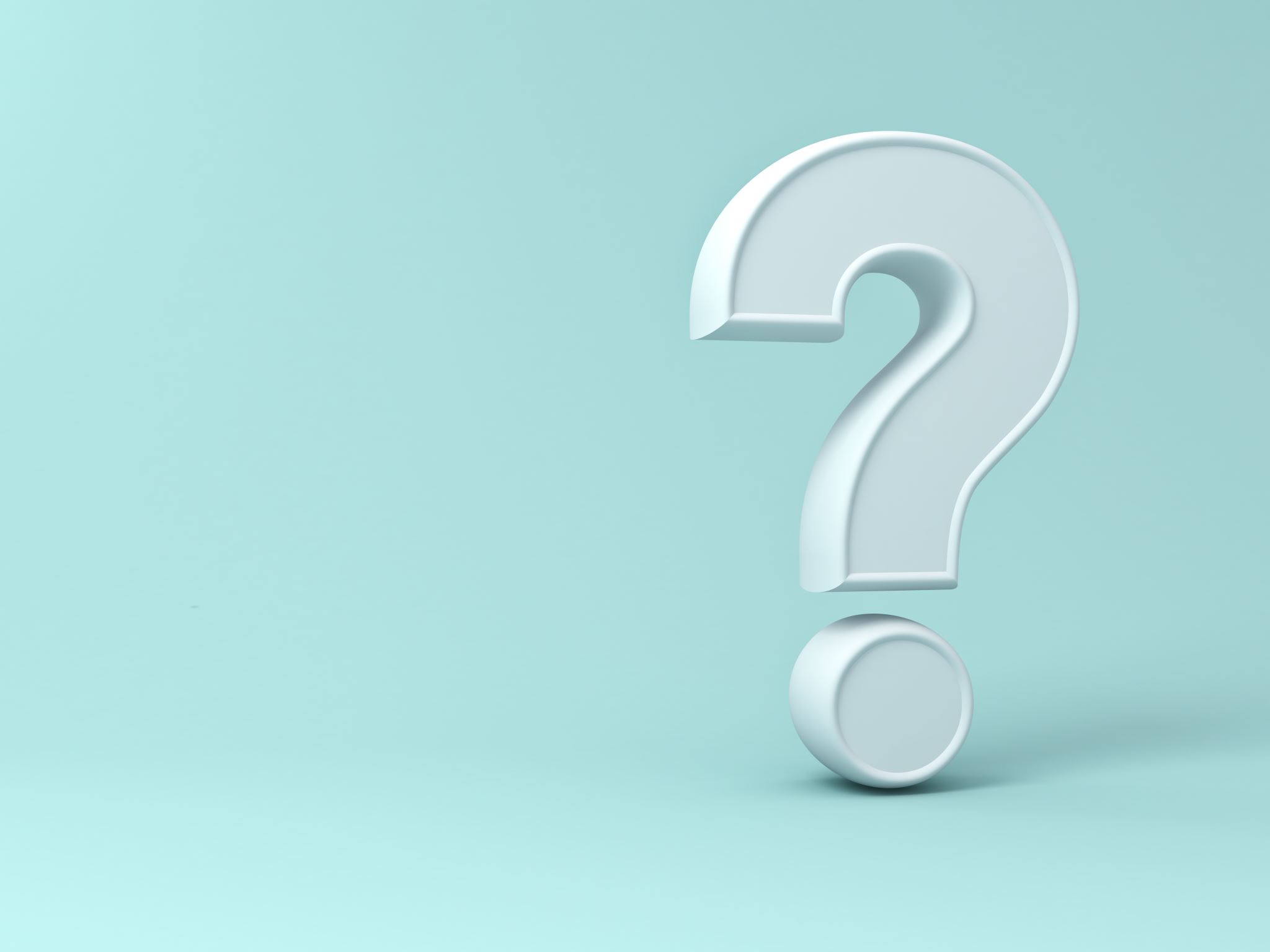 My experiment
Comparison of GPT, LLaMA, Mixtral and Gemma models
Different sizes, different datasets, different organizations
Simple -> complex prompts
Use case specific prompts
Imagination prompts
Honesty
My experiment (example)
Question:


What is the difference between Chebyshev and Butterworth filter? Write me transfer function in Latex for both filters and write code for implementing both filters in matlab.
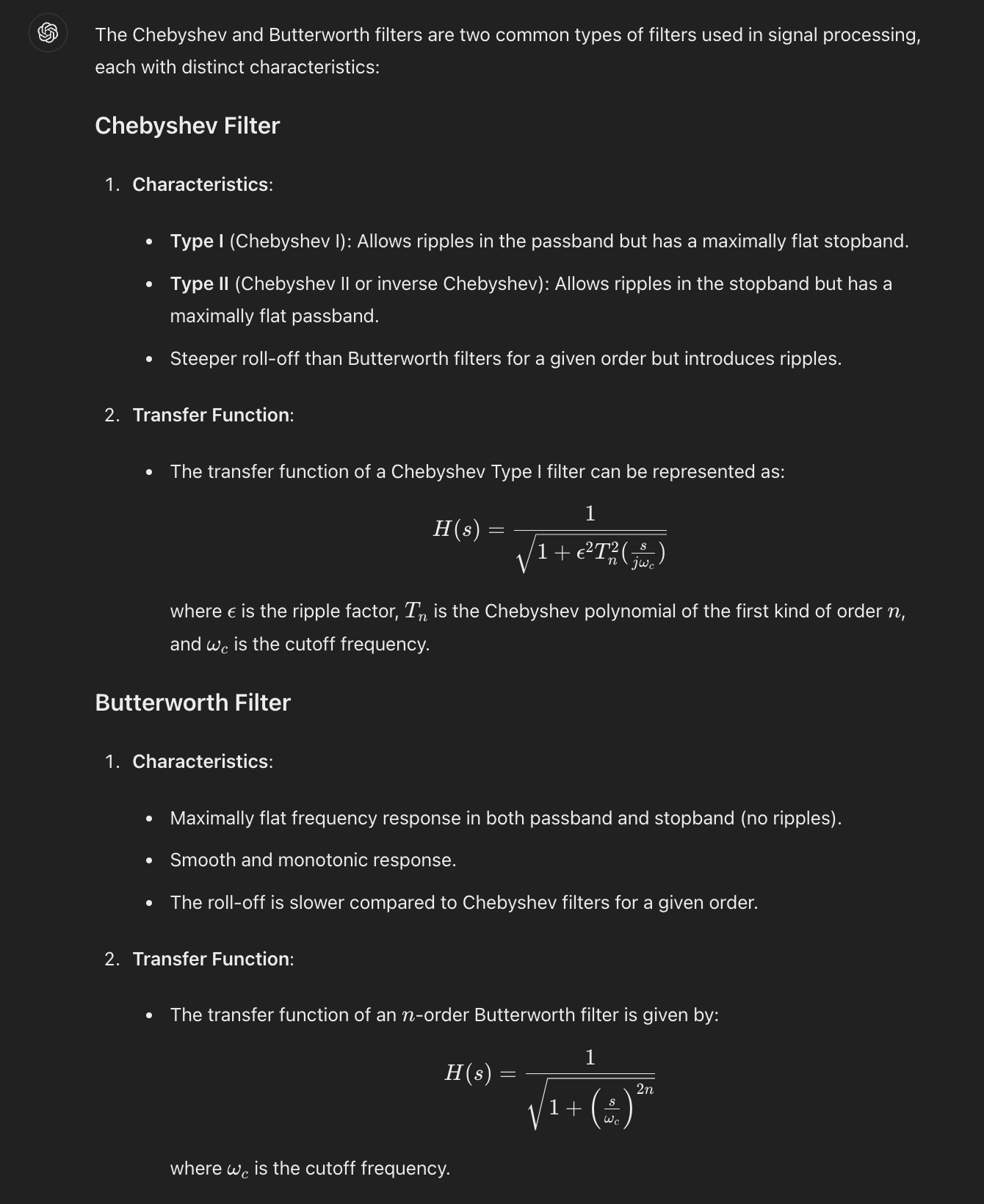 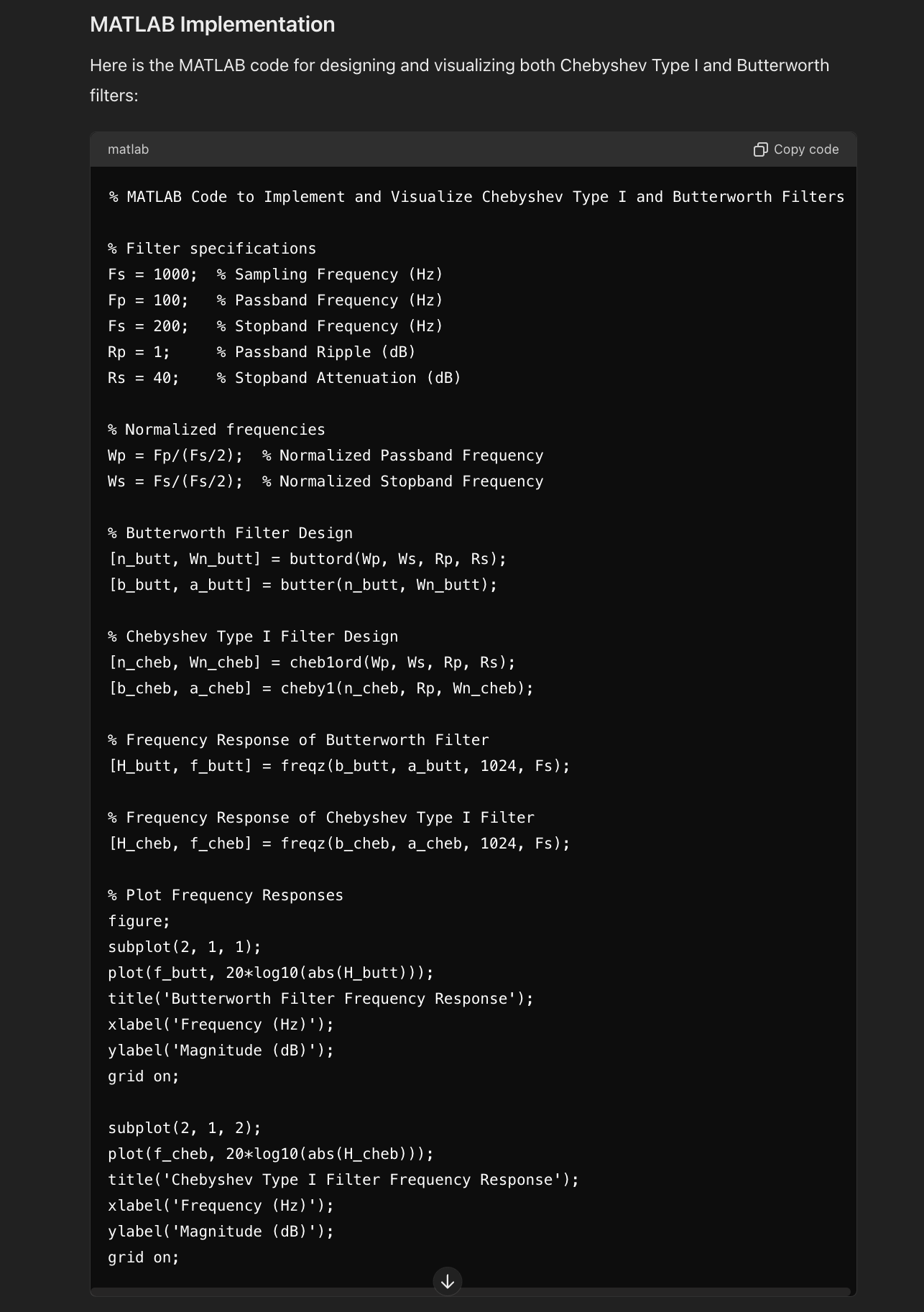 My experiment
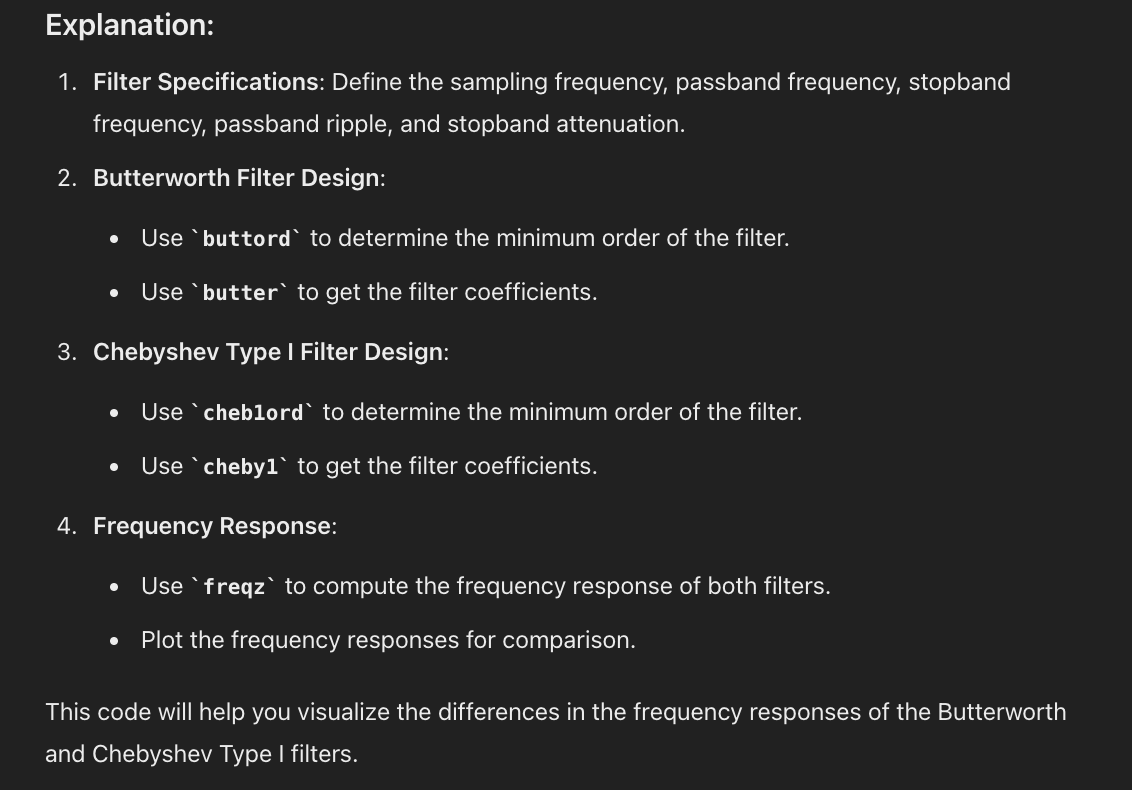 GPT 4o answer:
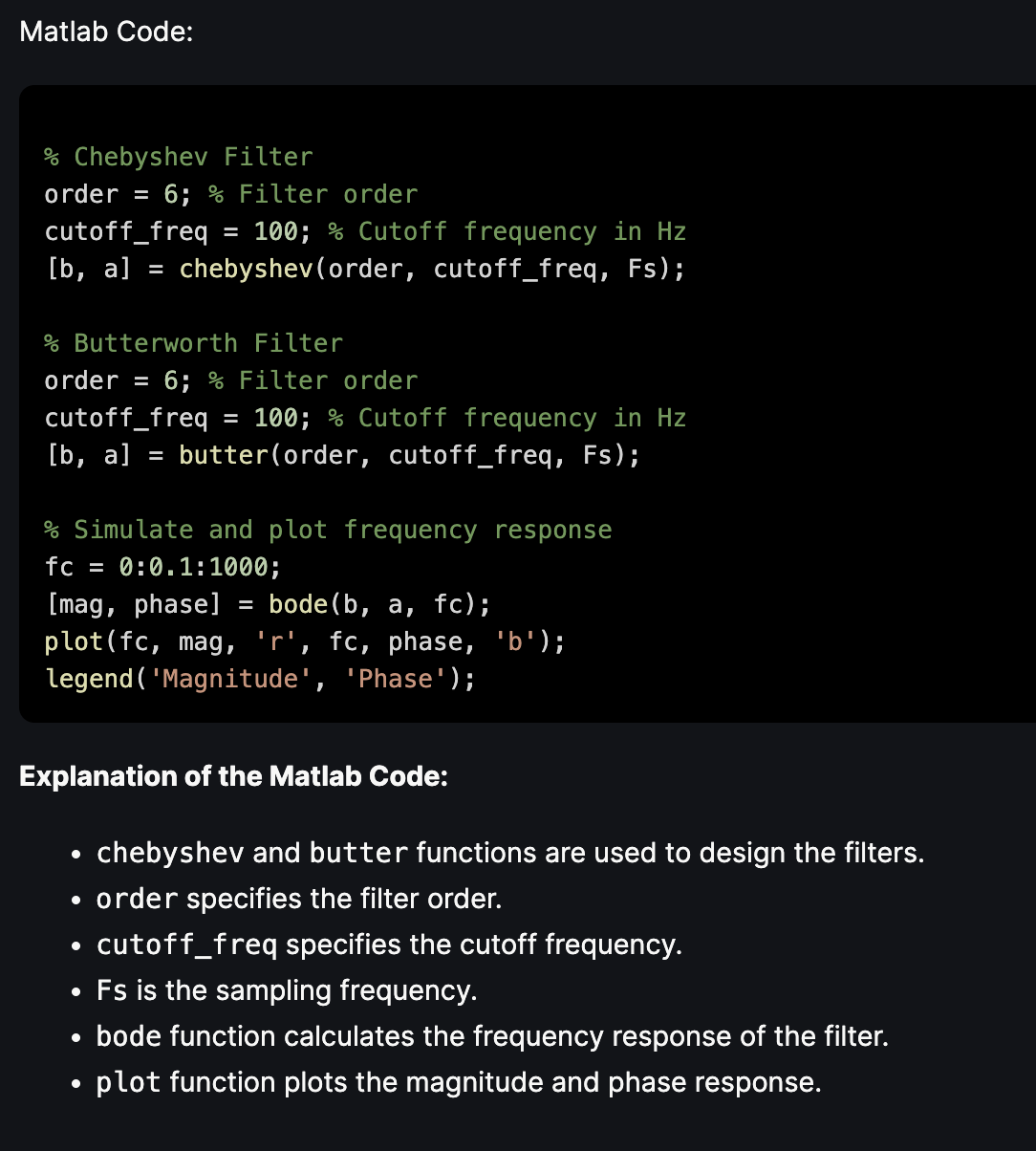 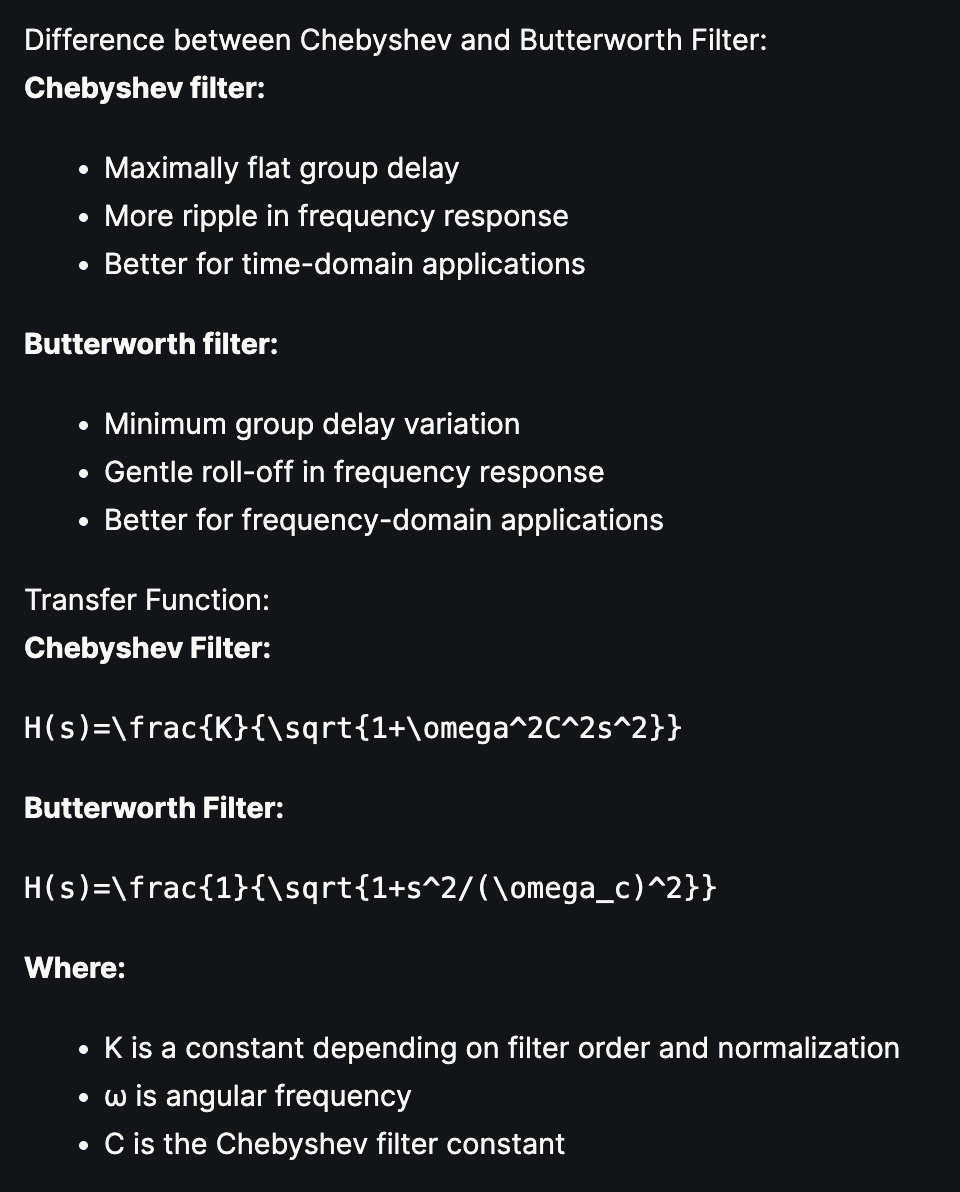 My experiment
Gemma 7b instruct answer:
Results
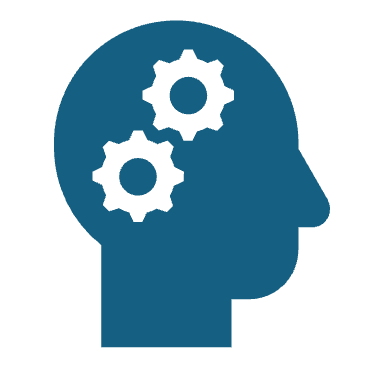 Leaderboard confirms ratings of LLM
All models are very good for everyday, simple tasks
Size of LLM is important for complex tasks and specific use case
They all have simmilar imagination
LLM is honest if it’s trained to be honest (halucinations)
THANK YOU
References
Vaswani, Ashish & Shazeer, Noam & Parmar, Niki & Uszkoreit, Jakob & Jones, Llion & Gomez, Aidan & Kaiser, Lukasz & Polosukhin, Illia. (2017). Attention Is All You Need
Devlin, Jacob, Ming-Wei Chang, Kenton Lee and Kristina Toutanova. “BERT: Pre-training of Deep Bidirectional Transformers for Language Understanding.” North American Chapter of the Association for Computational Linguistics (2019)
Touvron, Hugo, Thibaut Lavril, Gautier Izacard, Xavier Martinet, Marie-Anne Lachaux, Timothée Lacroix, Baptiste Rozière, Naman Goyal, Eric Hambro, Faisal Azhar, Aurelien Rodriguez, Armand Joulin, Edouard Grave and Guillaume Lample. “LLaMA: Open and Efficient Foundation Language Models.” ArXiv abs/2302.13971 (2023): n. pag.
References
GPT4 technical report, https://openai.com/research/gpt-4 (21.4.2024)
Gu, Albert and Tri Dao. “Mamba: Linear-Time Sequence Modeling with Selective State Spaces.” ArXiv abs/2312.00752 (2023): n. pag.
Zitkovich, B., Yu, T., Xu, S., Xu, P., Xiao, T., Xia, F., Wu, J., Wohlhart, P., Welker, S., Wahid, A., Vuong, Q., Vanhoucke, V., Tran, H., Soricut, R., Singh, A., Singh, J., Sermanet, P., Sanketi, P.R., Salazar, G., Ryoo, M.S., Reymann, K., Rao, K., Pertsch, K., Mordatch, I., Michalewski, H., Lu, Y., Levine, S., Lee, L., Lee, T.E., Leal, I., Kuang, Y., Kalashnikov, D., Julian, R., Joshi, N.J., Irpan, A., Ichter, B., Hsu, J., Herzog, A., Hausman, K., Gopalakrishnan, K., Fu, C., Florence, P., Finn, C., Dubey, K.A., Driess, D., Ding, T., Choromanski, K.M., Chen, X., Chebotar, Y., Carbajal, J., Brown, N., Brohan, A., Arenas, M.G. &amp; Han, K.. (2023). RT-2: Vision-Language-Action Models Transfer Web Knowledge to Robotic Control. <i>Proceedings of The 7th Conference on Robot Learning</i>, in <i>Proceedings of Machine Learning Research</i> 229:2165-2183 Available from https://proceedings.mlr.press/v229/zitkovich23a.html.
References
Khan RA, Jawaid M, Khan AR, Sajjad M. ChatGPT - Reshaping medical education and clinical management. Pak J Med Sci. 2023 Mar-Apr;39(2):605-607. doi: 10.12669/pjms.39.2.7653. PMID: 36950398; PMCID: PMC10025693.
DiGiorgio AM, Ehrenfeld JM. Artificial Intelligence in Medicine & ChatGPT: De-Tether the Physician. J Med Syst. 2023 Mar 4;47(1):32. doi: 10.1007/s10916-023-01926-3. PMID: 36869942.
Github repo with all major papers: https://github.com/Hannibal046/Awesome-LLM?tab=readme-ov-file (21.4.2024)